דנה קקהשווילי
קורות חיים בעיצוב אינפוגרפיקה
מקדמת אתרים בגוגל
מומחיות
דואר אלקטרוני: 
dana@googlw.co.il
Skype
dana.kakashvili
אתר אינטרנט
Googlw.co.il

טלפון
555-0100

LinkedIn
linkedin.com/in/dana
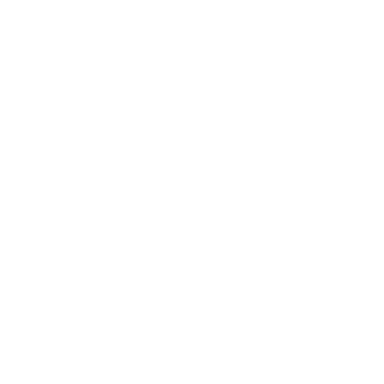 הכרת דפדפנים
ניתוח אופטימיזציה
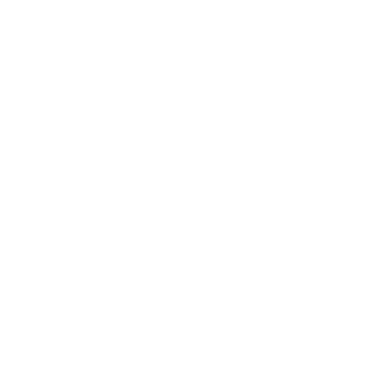 הניסיון  הרלוונטי שלי במחשבים
בניית אתרים בוורדפרס
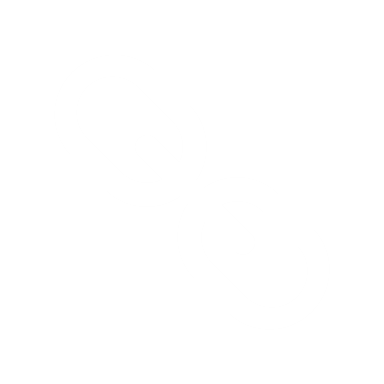 7
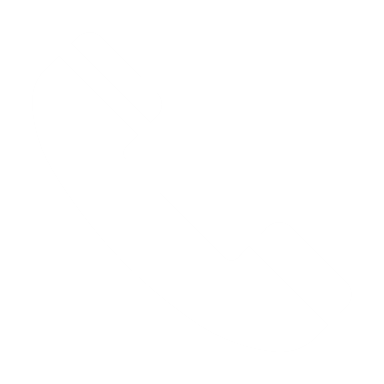 שנים
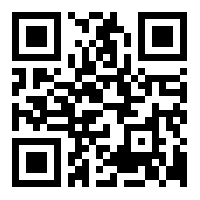 תוכנות
ביוגרפיה קצרה
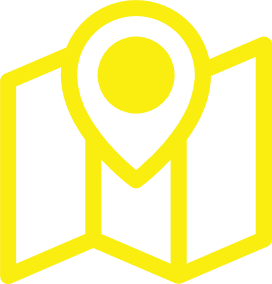 תמיד נמשכתי לקידום אתרים ולמה אני כל כך אוהבת את המקצוע?

כי זה הכי מעניין ועוד סיבות שאני רוצה שבגללן יקבלו אותי לעבודה בחברת קידום אתרים
גרה בפ"ת משנת 2015
אישי
פרויקטים מרוחקים
השכלה
גוגל אנליטיקס
כלים לבדיקת אתרים
כלים ליצירת קישורים
כתיבת מאמרים עם AI
2010
מוסד הלימודים ABC
מכללת זבביר.
בסופי שבוע אני אוהבת לבלות עם המשפחה שלי.

בזמני הפנוי, אני אוהבת לשחק ב- Xbox ולקרוא ספרי מדע בדיוני. אם הייתי צריכה לבחור גיבור, הייתי בוחר בשייקספיר.
2012
לימודים ב- ABCהקורס המלא לקידום אתרים בגוגל עם הסמכה.
2012
לימודים ב- ABC
אני מקדמת אתרים רק עם קישורים.
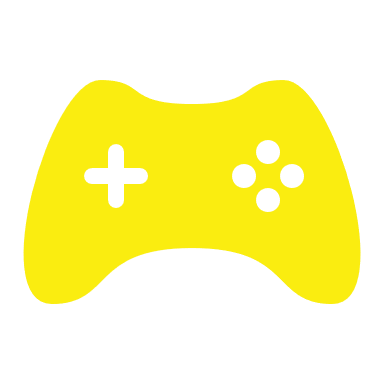 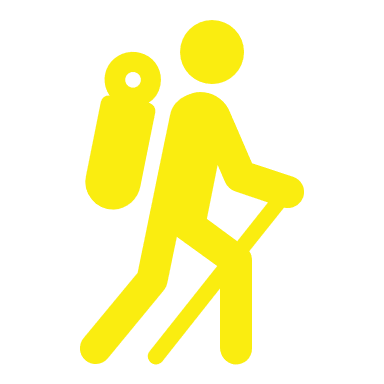 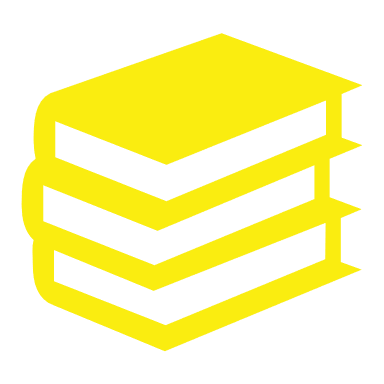 ללא
‎+100
‎+50
‎+5